SEKTOR KOMERCIJALE
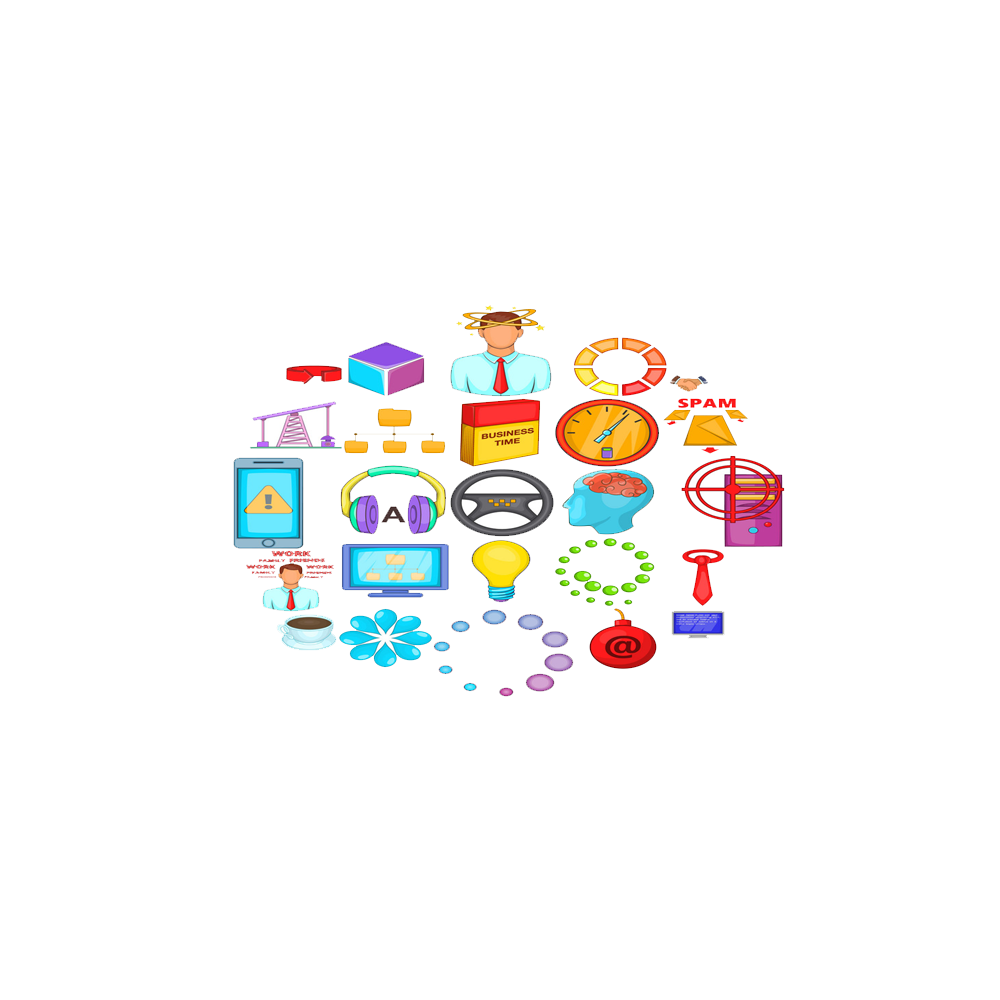 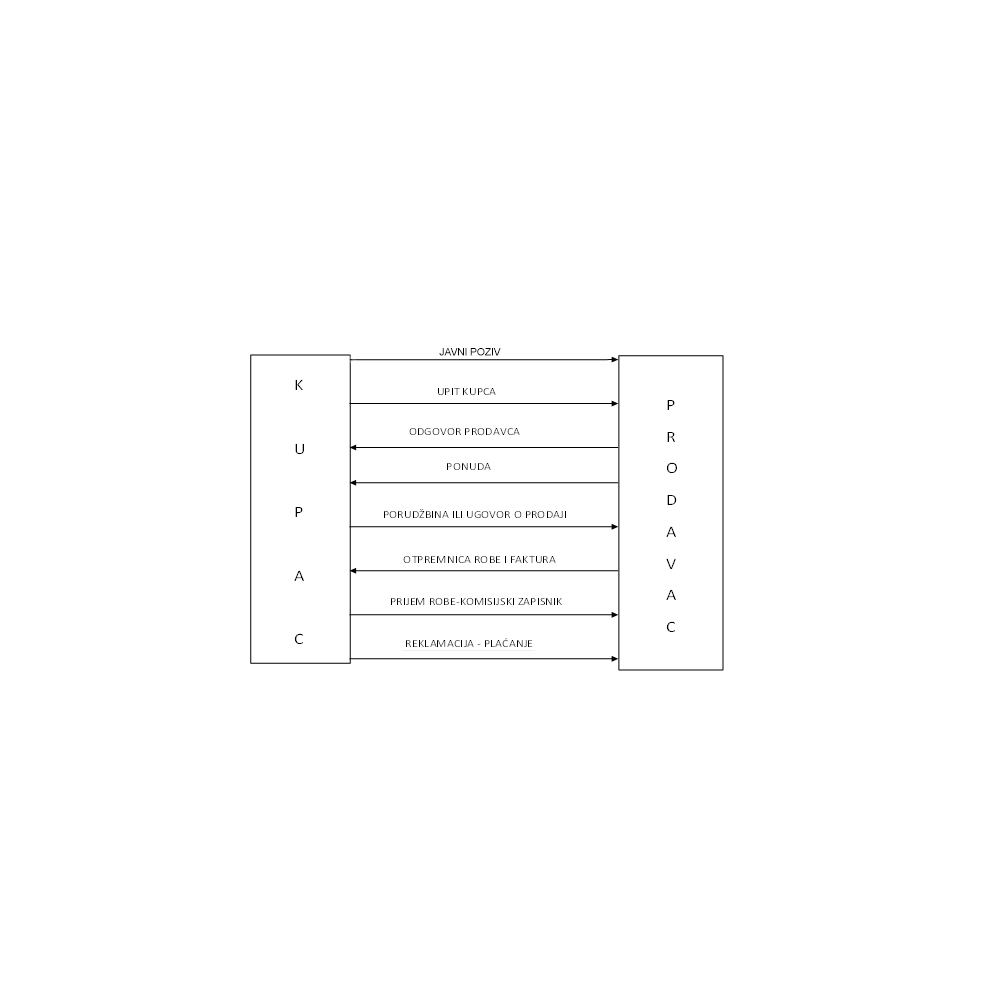 SEKTOR  KOMERCIJALE
Osnovna funkcija  sektora komercijale je kupoprodaja roba ili usluga.
 Prodaja i kupovina roba/usluga odvija se uz vođenje prepiske između prodavca i kupca.
JAVNI  POZIV
Javni poziv za pružanje usluga hiperbarične komore u 2011.g.
                  FOND ZA ZDRAVSTVENO OSIGURANJE  CRNE GORE       
 
Na osnovu člana 100 Zakona o zdravstvenom osiguranju („Sl. list RCG“ broj 39/04), člana 11 Odluke  o mreži zdravstvenih usluga („Sl. list CG“ br. 52/10) i člana 50 Statuta Republičkog fonda za zdravstveno osiguranje („Sl. list RCG“ broj 70/05), Fond za zdravstveno osiguranje – Podgorica
                                              upućuje
JAVNI POZIV
za  dostavljanje ponuda radi zaključivanja ugovora za pružanje usluga terapije primjenom hiperbaričnog kiseonika u 2011. godini

   Pozivaju se davaoci zdravstvenih usluga – privatne zdravstvene   ustanove u Crnoj Gori (u daljem tekstu: zdravstvene ustanove) da dostave ponude za zaključivanje ugovora sa Fondom za zdravstveno osiguranje (u daljem tekstu: Fond) za pružanje zdravstvenih usluga na vremenski period do 31.12.2011. godine, i to:
       - usluga terapije primjenom hiperbaričnog kiseonika – ambulantno
                                                                   * * *
        Usluge terapije primjenom hiperbaričnog kiseonika – ambulantno pružaće se osiguranim licima Fonda, u skladu sa:
        - Zakonom o zdravstvenoj zaštiti („Sl. list RCG“ br. 39/04 i „Sl list CG“ br. 14/10),
        - Uredbom o obimu prava i standardima zdravstvene zaštite iz obaveznog zdravstvenog osiguranja („Sl. list RCG“ broj 79/05),
- Pravilnikom o bližim uslovima i načinu ostvarivanja određenih prava iz obaveznog zdravstvenog osiguranja („Sl. list RCG“ broj 69/06),
- Programom zdravstvene zaštite u Crnoj Gori za 2011. godinu
- drugim aktima Fonda i Ministarstva zdravlja.
Javni poziv za prikupljanje ponuda (ili tender) je sastav kojim organizacija javno (najčešće u štampanom masovnom mediju) oglašava potrebu za prikupljanje ponuda za nabavku određene robe, stvari ili usluge od zainteresovanih pravnih lica u otvorenom postupku.
UPIT KUPCA
Upit kupca je poslovno pismo kojim se kupac obraća prodavcu, s molbom da ga obavijesti o određenoj robi ili usluzi i o uslovima njene prodaje. Kupac može, istovremeno, da traži da mu prodavac pošalje cjenovnik, katalog, prospekt, uzorke robe i slično, da bi bolje upoznao robu i donio odluku o njenoj kupovini.
PONUDA
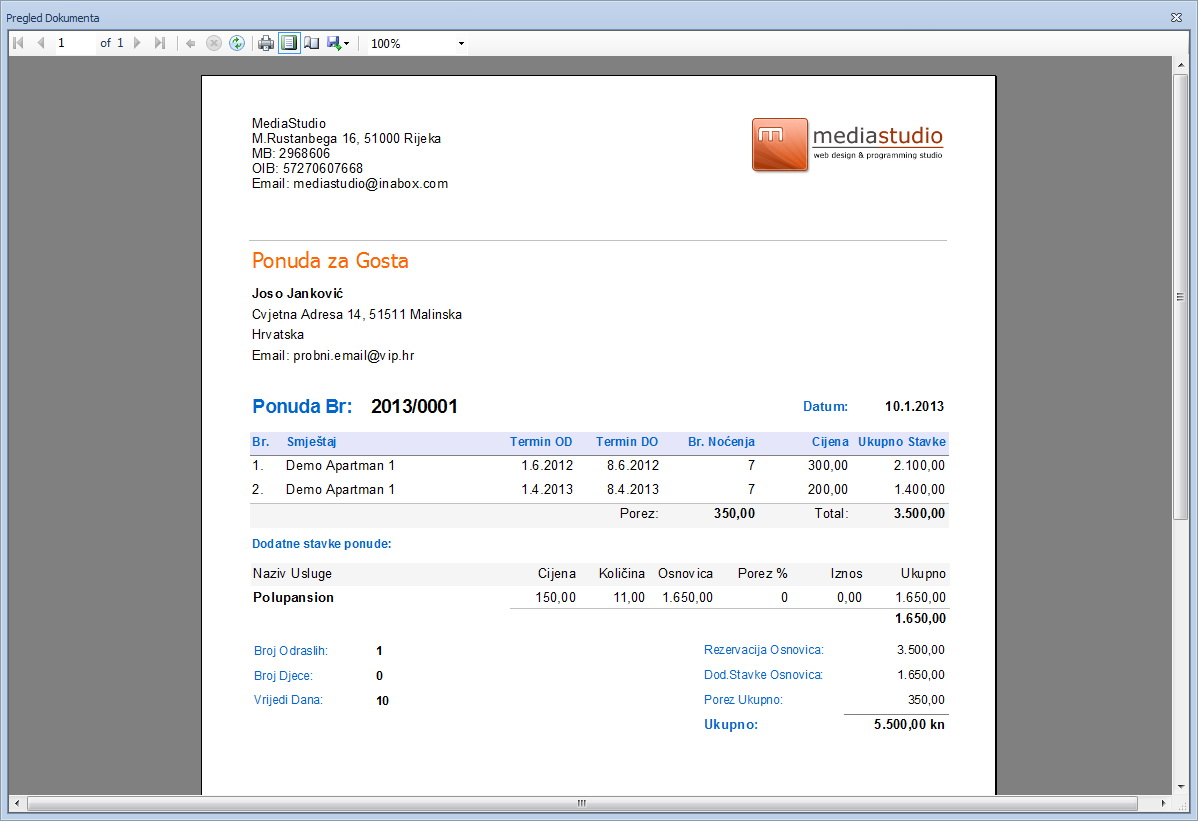 KONSTRUISANJE PONUDE
Svaka ponuda bi trebala da ima:
1. Uvod2. Vaše kratko predstavljanje, reference, opis 
     tima na potencijalnom projektu3. Opis tehničkog rešenja, koje se
   tehnologije koriste4. Šta tačno klijent dobija, koje funkcionalnosti,          šta mu je omogućeno i koje su prednosti5. Dodatni elementi6. Vremenski rok7. Cenovnu ponuda8. Završna poruka
Ponuda (upit prodavca) je pismo kojim prodavac informiše kupca o svojoj robi, proizvodu ili usluzi i uslovima i načinima njene prodaje. Upućuje se u pisanom, štampanom i/ili elektronskom obliku. Može biti opšta, cirkularna i posebna.
PORUDŽBINA
-Porudžbina je poslovno pismo kojim kupac traži od prodavca da mu isporuči određenu vrstu, količinu i kvalitet robe, pod određenim uslovima prodaje.

Elementi porudžbine su: 
vrsta, količina i kvalitet tražene robe
cijena robe, način i rok plaćanja
rok, mjesto i način isporuke i 
način pakovanja i ambalaža
OTPREMNICA
-Otpremnica  je materijalni dokument koji prodavac dostavlja kupcu prilikom isporuke robe.
 Najčešće se piše u tri primjerka. Jedan primjerak se dostavlja kupcu zajedno sa robom, drugi primjerak se daje u magacin kao nalog da se izvrši isporuka i knjiženje izdate robe, a treći primjerak se daje finansijskoj službi da sačini fakturu (račun).
FAKTURA
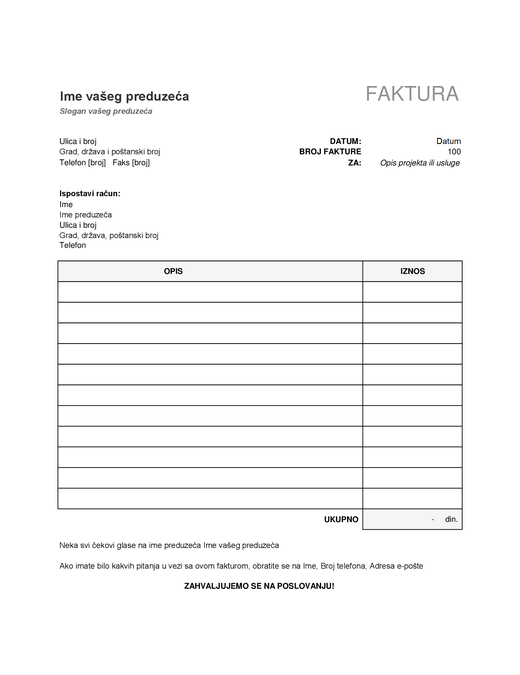 Faktura je novčani dokument kojim prodavac traži od kupca isplatu za određenu robu ili uslugu. Sastavlja se na osnovu otpremnice i porudžbine. Obično se piše na štampanom obrascu u dva do pet primjeraka, s tim što se prvi (original) šalje kupcu.
PRIJEM ROBE-KOMISIJSKI ZAPISNIK
Po prijemu robe komisija sačinjava komisijski zapisnik i ako utvrdi da prispela roba kvalitativno i kvantitativno odgovara,  prilaže zapisnik fakturi radi njene isplate i šalje pismo – potvrdu o prijemu robe.
REKLAMACIJA
Reklamacija je pisani prigovor  prodavcu ukoliko prispela roba ne odgovara porudžbini.
Reklamacija se piše na osnovu komisijskog zapisnika i dostavlja se u propisanom roku.
PLAĆANJE ROBE
Plaćanje između preduzeća se obavlja bezgotovinski, elektronskim putem.
Realizuje se izdavanjem naloga za prenos sredstava sa žiro-računa kupca na žiro-račun dobavljača.
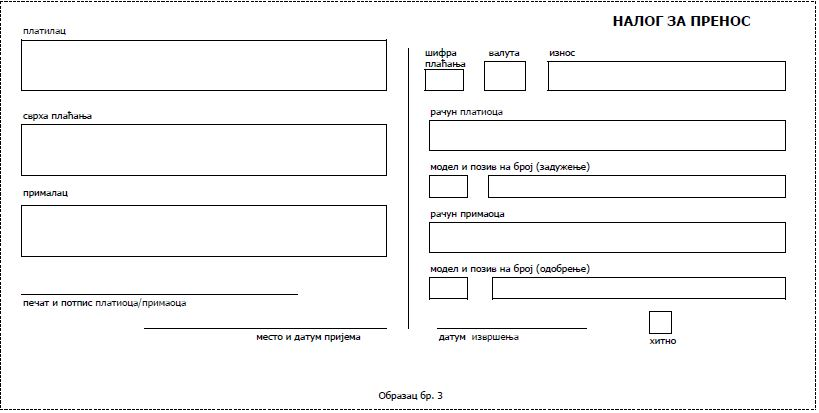 VJEŽBA
Potrebno je da osmislite jedan dokument(po sopstvenom izboru) koji bi pratio određenu poslovnu aktivnost iz oblasti kupovine/prodaje vašeg virtuelnog preduzeća.

Primjere dokumenata pomoću kojih se obavlja kupoprodajni proces imate u okviru lekcije.
Npr. želite da izvršite istraživanje tržišta kako bi izabrali najpovoljnijeg dobavljača za određeni proizvod/uslugu. Jedan od zadataka istraživanja tržišta je prikupljanje ponuda. Ponude se prikupljaju pomoću upita kupca (kojim se traži informacija o proizvodima/uslugama od preduzeća prodavca). U ovom slučaju vaš zadatak bi bio da napišete upit kupca poštujući standardnu proceduru tj.u uvodu da animirate dobavljača da ste zainteresovani za njegove proizvode/usluge, u glavnom dijelu upita da pitate za osnovne informacije o proizvodima (cijeni,kvalitetu,uslovima isporuke,uslovima plaćanja...),jasno, kratko i konkretno, a završetak upita da bude kratak i da izražava vaše uvjerenje da će se ostvariti uspješna saradnja.